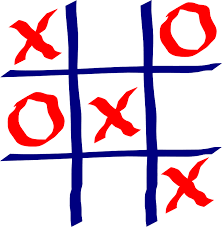 Tic-Tac-Toe
Vocabulary

English Primary Department
The slides that follow can be used with the themes suggested in the Supporting Documents for Level 5 and Level 6.  We suggest that the vocabulary is adapted to suit the linguistic abilities of the learners.
Reference to Learning Outcomes/Syllabi
Reference to LO: LS 5.13 (Yr 3)
  I can ask questions and make simple contributions in a discussion. 

Reference to Syllabi: 5.1.5, 6.1.8 (Yr 5 and Yr 6)
  Give descriptions of characters, scenes, objects and pictures.
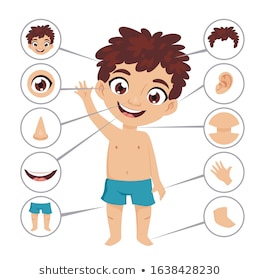 The Body and the face
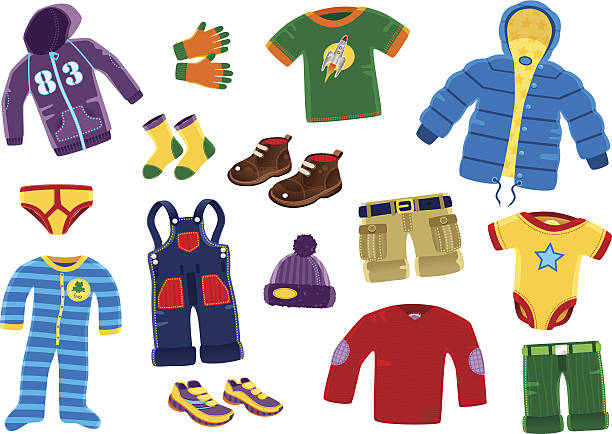 Clothes
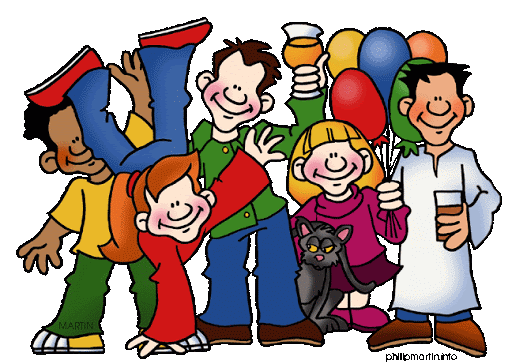 Family and Friends
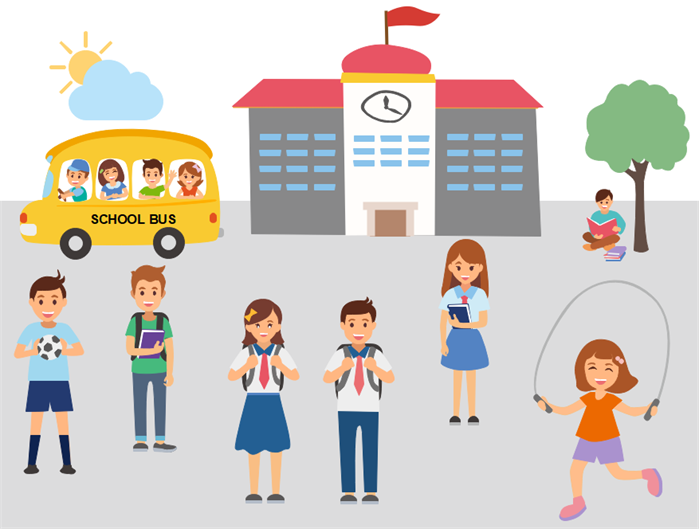 School Life
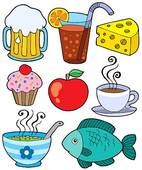 Food and Drink
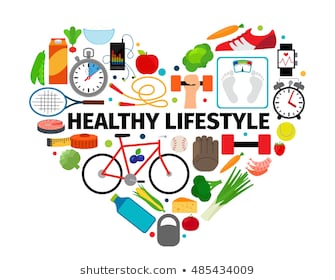 Health
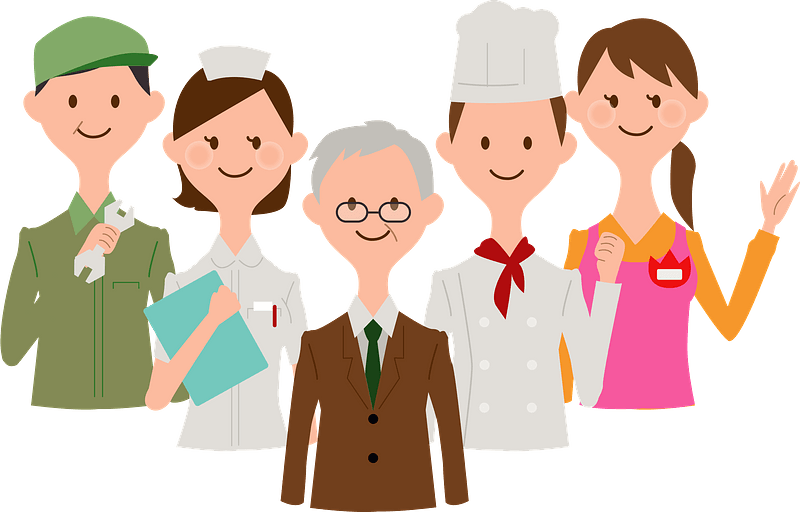 Occupations
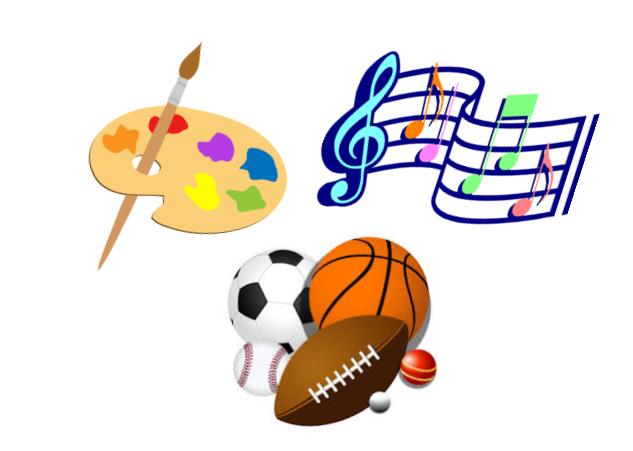 Sports and Free time
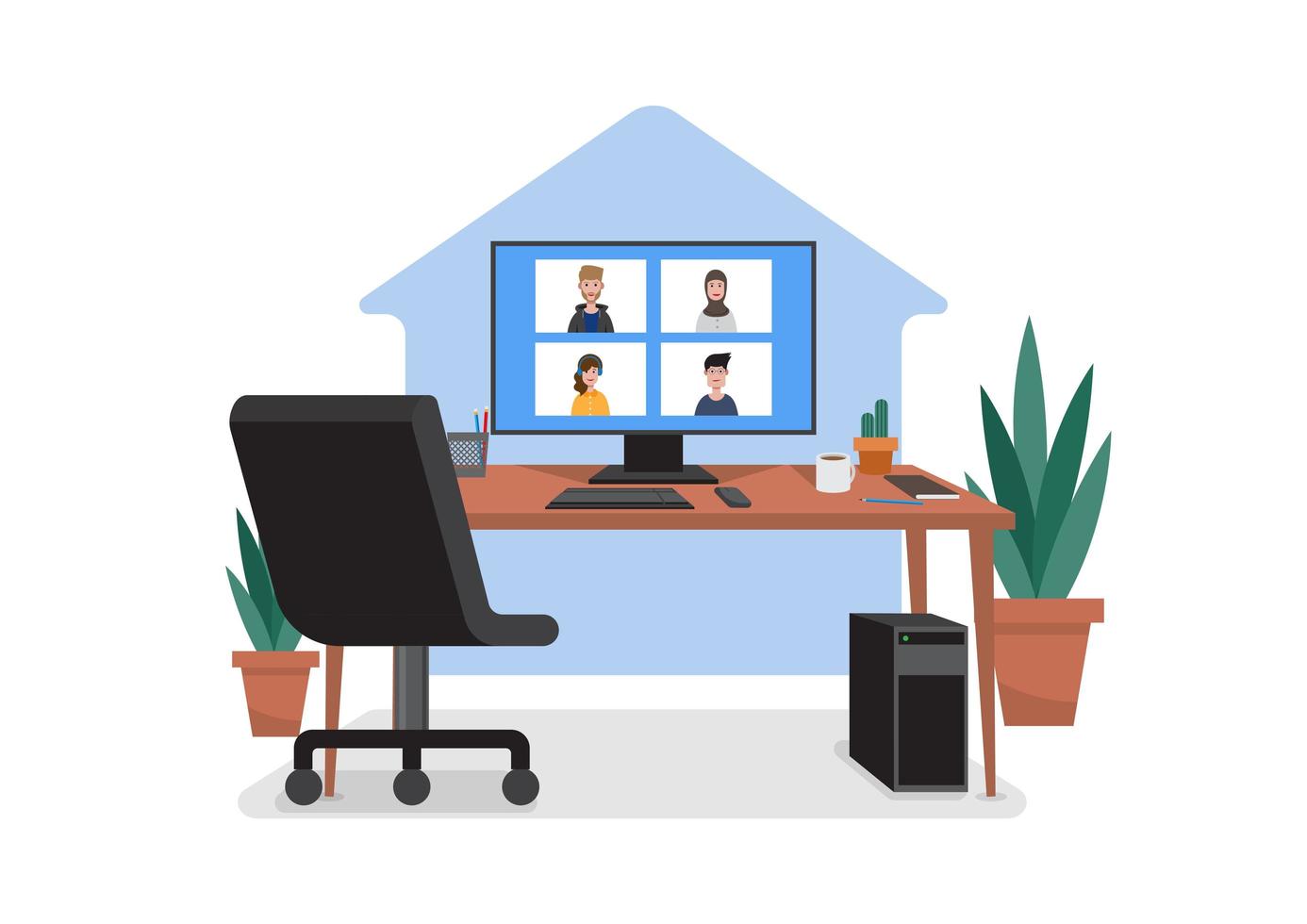 The home
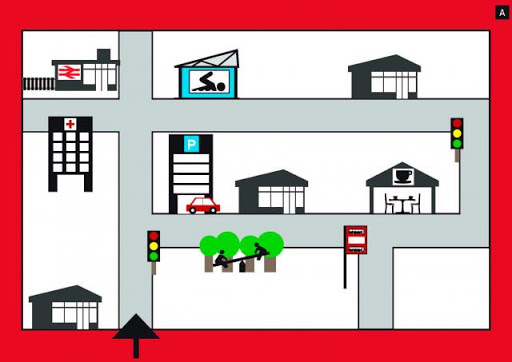 Places and directions
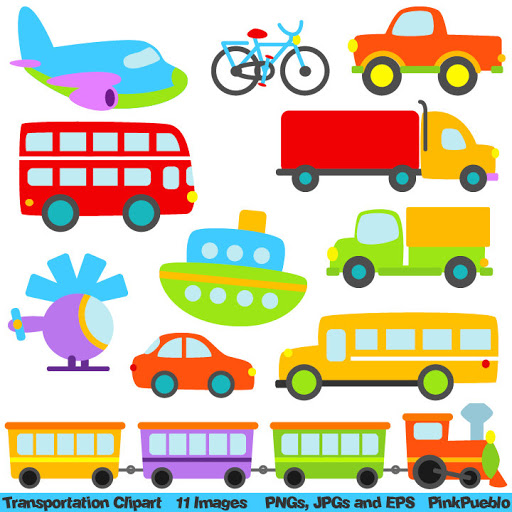 Transport
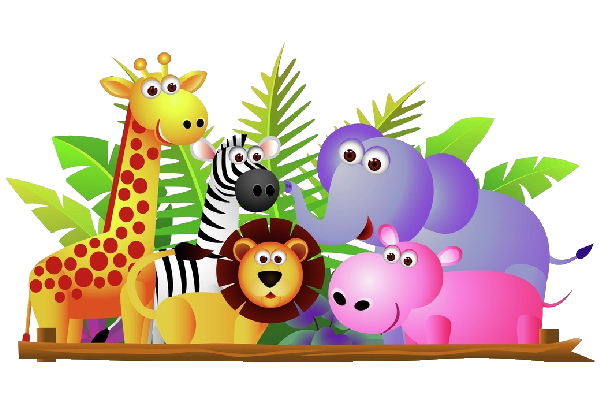 Animals
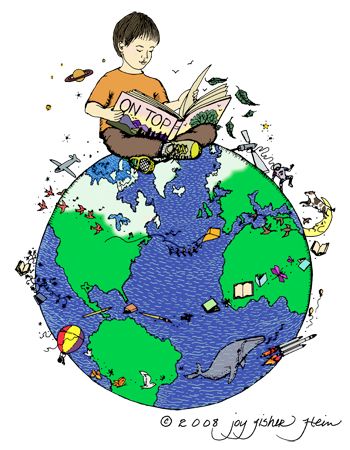 The world around us
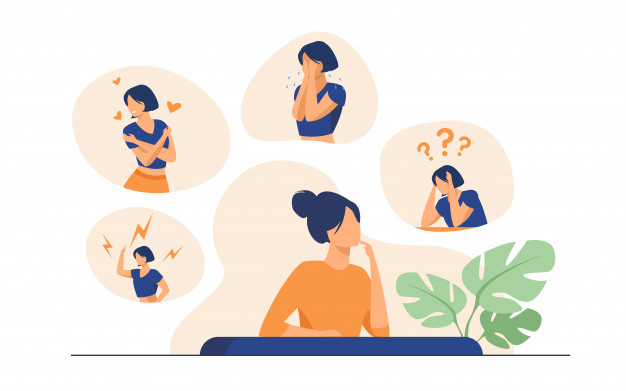 Personal Identification
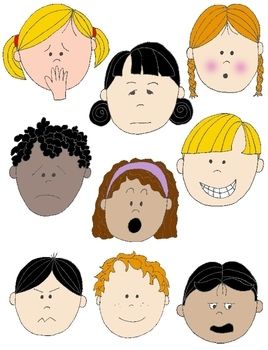 Feelings and Emotions
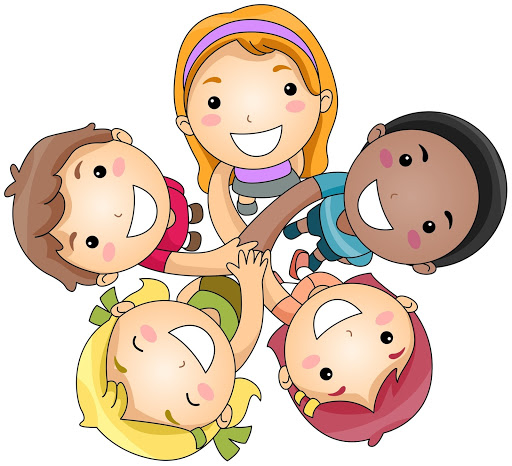 Relationships
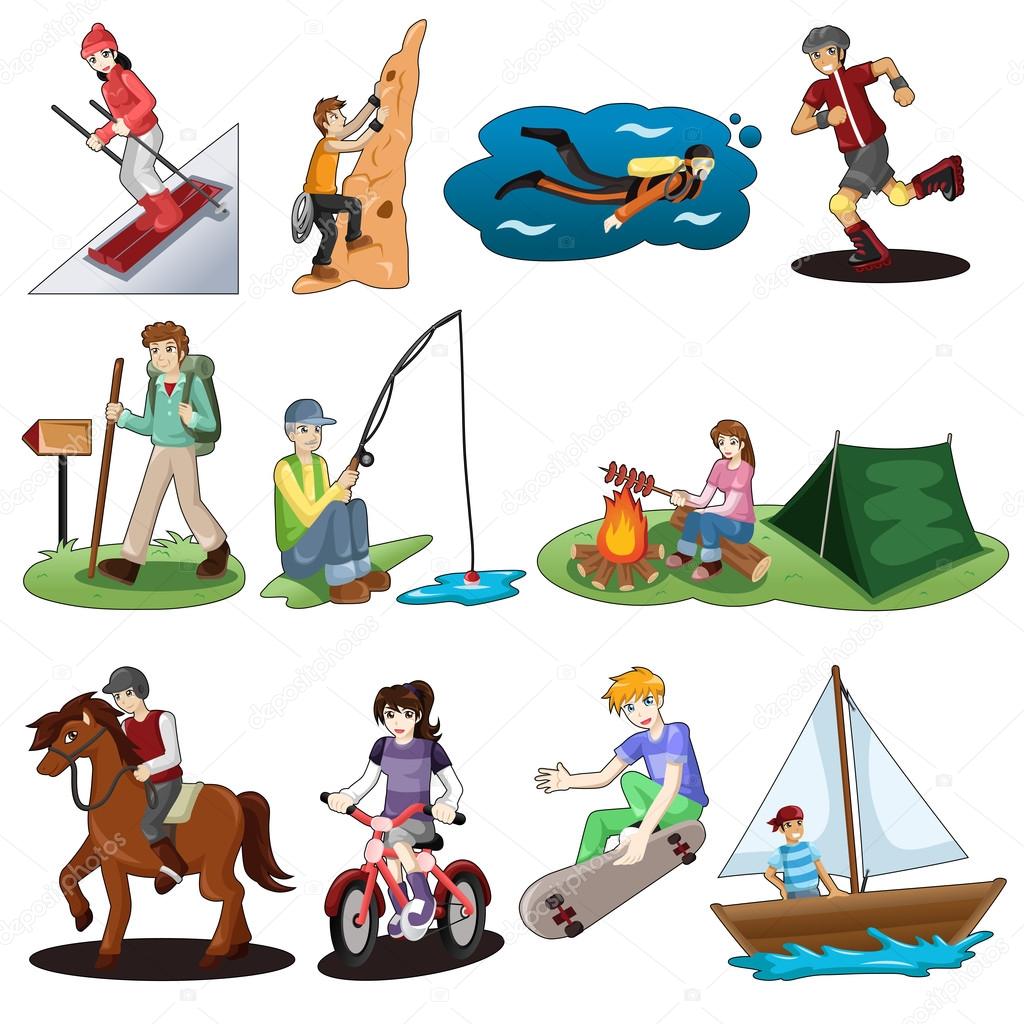 Hobbies and Leisure
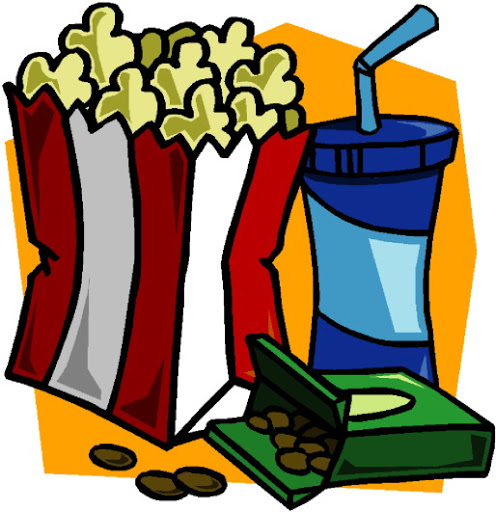 Entertainment
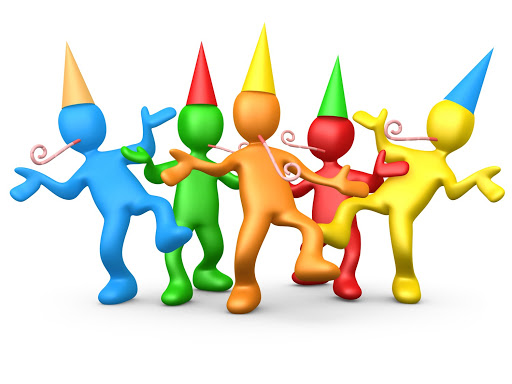 Celebrations
Personal Stories and adventures
Weather and natural disasters
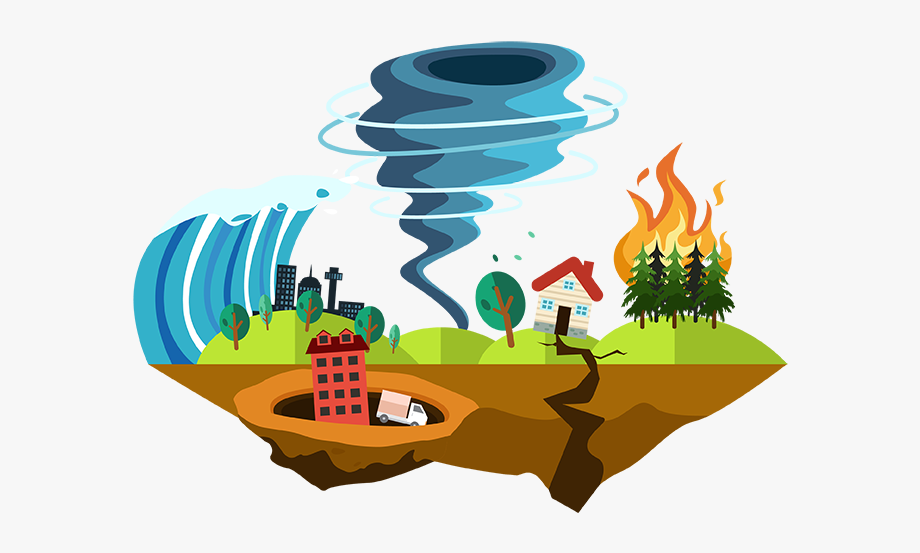 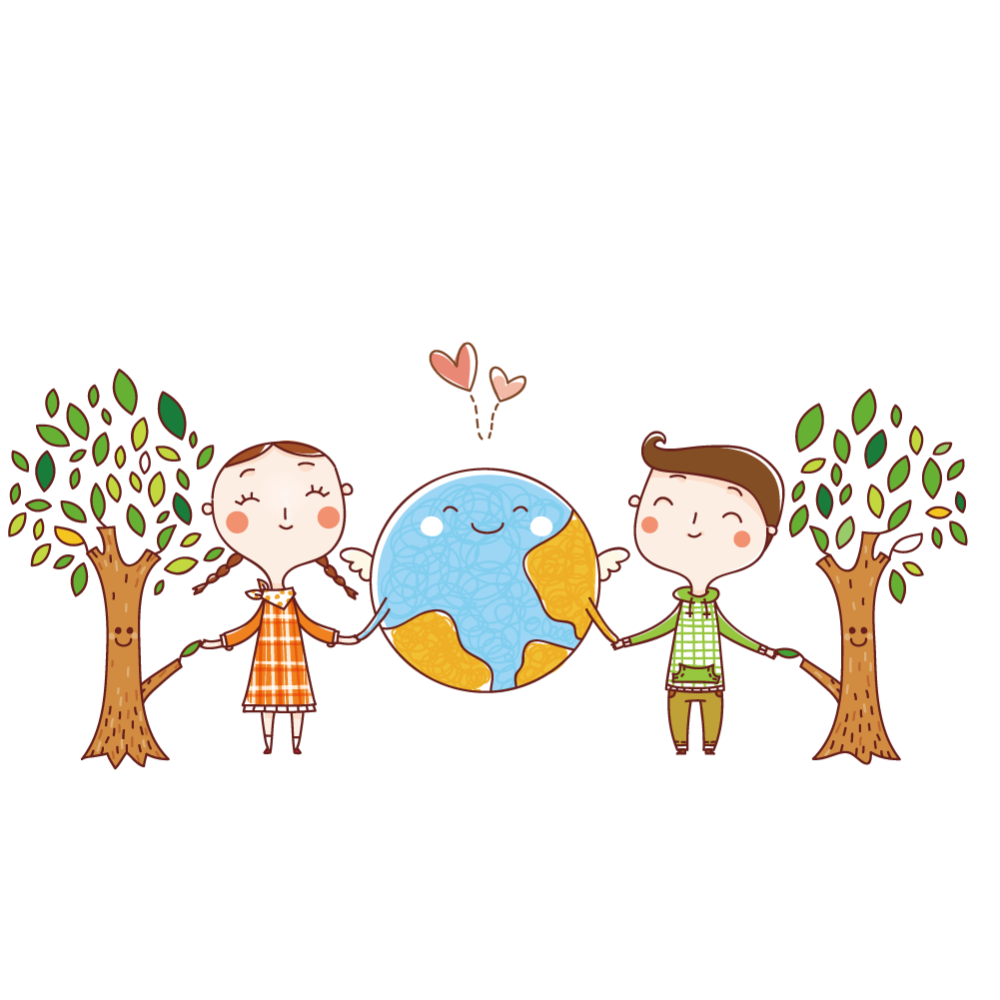 Environment
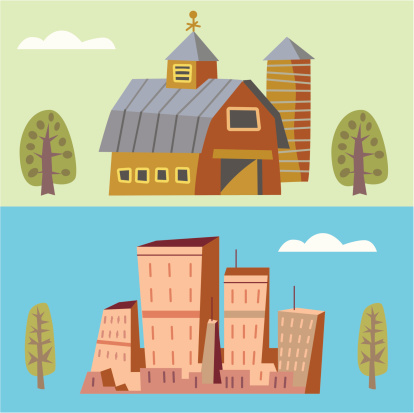 Town and country
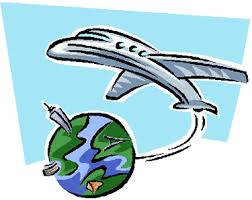 Travel
Communication and Technology
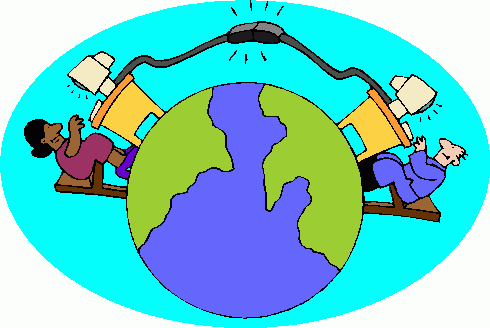 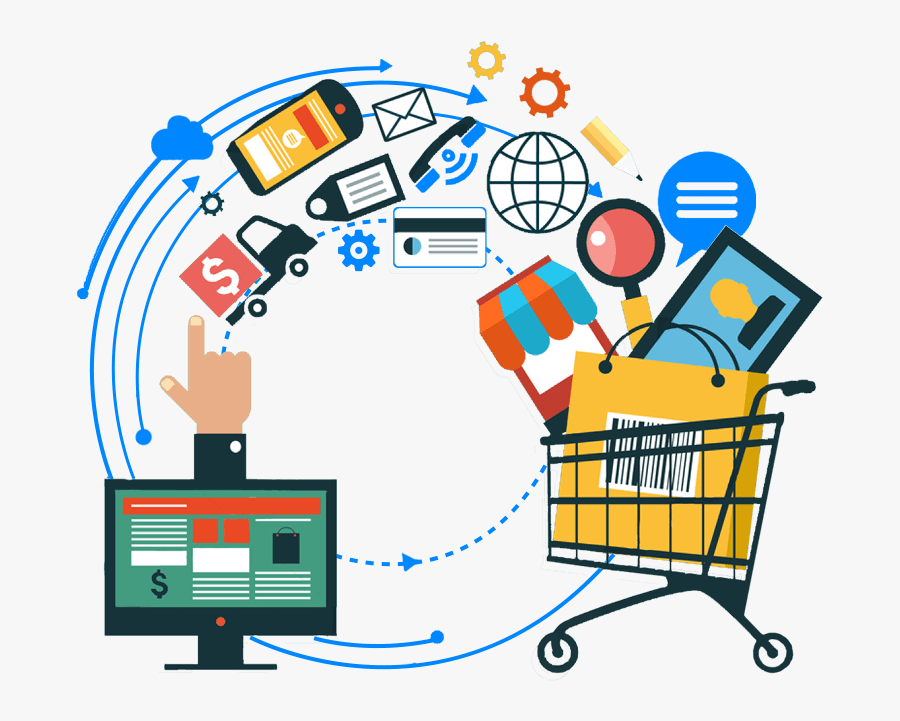 Shopping and Services